Selamat Datang dalam
PENGEMBANGAN MODEL
Atwi Suparman
Disampaikan pada kegiatan pendalaman materi dalam rangka percepatan studi mahasiswa program magister dan program doktor, 
UNJ tahun 2015
Jenis - jenis Model
Micromorphs
Model fisikal, replika, seperti simulasi komputer atau bentuk skala kecil dari obyek besar
Model
Paramorphs
Model simbolik, biasanya menggunakan deskripsi verbal 
Model konseptual (abstrak, teoritis)
Model prosedural (langkah-langkah kegiatan)
Model matematikal (persamaan atau rumus)
Definition of Models
Model implies a representation of reality presented with a degree of structure and order, and models are typically idealized and simplified views of reality.
Richey, Rita C., Klein, James D., and Tracey, Monica W. (2011).The Instructional Design Knowledge Base: Theory, Research, and Practice. New York: Routledge. (p.8)
Prof. Dr. M.Atwi Suparman, M.Sc
lanjutan
The are two kinds of models: micromorphs and paramorphs.

Micromorphs are physical, visual replicas, such as a computer simulation or a scale  model of a large object.

Paramorphs, on the other hand, are symbolic models, typically using verbal descriptions.
Harre, (1960) in Richey, Rita C., Klein, James D., and Tracey, Monica W. (2011).The Instructional Design Knowledge Base: Theory, Research, and Practice. New York: Routledge. (p.8)
Prof. Dr. M.Atwi Suparman, M.Sc
lanjutan
Paramorphs can be categorized as either:

Conceptual models;

Procedural models; or

Mathematical models.
Harre, (1960) in Richey, Rita C., Klein, James D., and Tracey, Monica W. (2011).The Instructional Design Knowledge Base: Theory, Research, and Practice. New York: Routledge. (p.8)
Prof. Dr. M.Atwi Suparman, M.Sc
lanjutan
The more common paramorphs can be categorized as either:
Conceptual model is the type most likeky to be confused with theory, (a general, verbal description of more abstract than theories, a product of a particular view of reality, synthesizing related research, supported by experience or only limited amounts of data).
Procedurals models (how to perform a task step – by - step).
Mathematical models (equations wich describe the relationship between various components of a situation).
Harre, (1960) in Richey, Rita C., Klein, James D., and Tracey, Monica W. (2011).The Instructional Design Knowledge Base: Theory, Research, and Practice. New York: Routledge. (p.8-9)
1.Model Fisikal
Model fisikal berbentuk model fisik
Replika, seperti simulasi komputer (simulator)
Bahan pembelajaran cetak (buku teks, modul)
Bahan pembelajaran non cetak (CD, film)
Bahan pembelajaran multimedia (berbasis komputer, web, virtual, online, hybrid learning, blended learning)
2.Model Konseptual
Model konseptual acapkali disepadankan dengan teori karena bersifat umum, deskripsi verbal yang abstrak, suatu produk dari pandangan terhadap realita, suatu sintesa dari berbagai hasil penelitian yang saling berkaitan, didukung dengan pengalaman atau sejumlah data yang terbatas
Prof. Dr. M.Atwi Suparman, M.Sc
3.Model Prosedural
Model prosedural menunjukkan cara melakukan suatu tugas, langkah demi langkah
Prof. Dr. M.Atwi Suparman, M.Sc
4.Model Matematikal
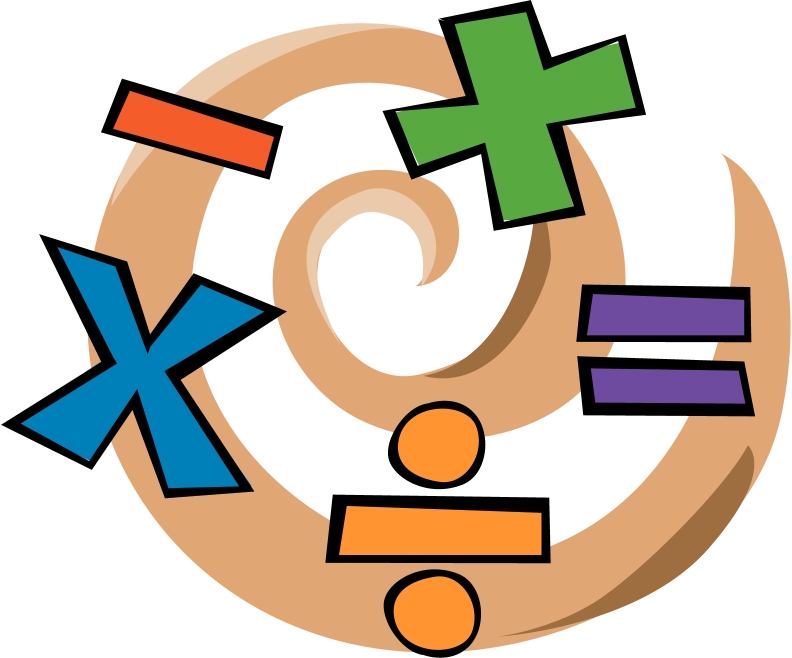 Model matematikal adalah persamaan/rumus yang mendeskripsikan hubungan berbagai komponen dari suatu situasi
Prof. Dr. M.Atwi Suparman, M.Sc
Definisi Operasional Model
Model adalah suatu representasi realitas yang menggambarkan struktur dan tatanan dari suatu konsep serta menampilkan salah satu bentuk dari 4 bentuk sebagai berikut: deskripsi verbal (model konseptual), langkah-langkah kegiatan (model prosedural), replika fisik (model visual),  persamaan/rumus (model  matematikal).
(Atwi Suparman, 2013)
Prof. Dr. M.Atwi Suparman, M.Sc
Proses Pengembangan Model
Pengembangan model haruslah dilakukan melalui proses penelitian (ilmiah), melibatkan langkah-langkah pengembangan yang sistematik dan proses validasi/evaluasi/uji coba lapangan (diikuti dengan revisi) sampai  teruji validitas, efektivitas, dan efisiensinya. 

Jenis penelitian tersebut adalah penelitian dan pengembangan (Research and Development)
(Atwi Suparman, 2013)
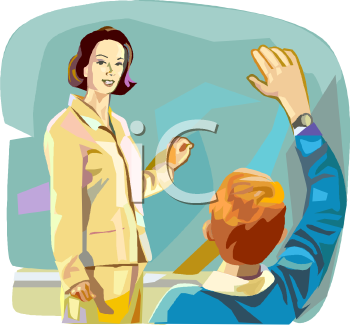 Apa dan Bagaimana Research and Development  (R & D) ?
Educational Research and Development 
(R&D) or Research-Based Development
1. R&D is a process used to develop and validate educational products.
Borg, Walter R., and Gall, Meredith Darmein (1983).
Educational Research : An Introduction. 4th ed. New York: Longman Inc. (pp. 772-798)
Prof. Dr. M.Atwi Suparman, M.Sc
Lanjutan
2. Research and development is an industry – based development model in which the finding of research are used to design new products and procedures, which then are systematically, evaluated and refined field – tested until they meet specified criteria of effectiveness, quality, or similar standars.
Gall, Meredith Darmein, Gall, Joyce P.,  Borg, Walter R. (2007).Educational Research : An Introduction. 8th ed. New York: Longman Inc. (pp. 589-596)
Prof. Dr. M.Atwi Suparman, M.Sc
Lanjutan
R&D is the process of researching consumer needs and then developing products to  fulfill those needs.

The educational products : Training materials, learning materials, media materials, management systems.
Gay, L.R., Mills, Geofttrey E. and Airasian, Peter (2009). Educational Research: Competencies for analysis and Applications. 9th ed.. New Jersey : Pearson Education, Inc. (pp.18-19)
Prof. Dr. M.Atwi Suparman, M.Sc
Lanjutan
4. Systematic activity combining both basic and applied research, and aimed at discovering solutions to problems or creating new goods and knowledge. 

R & D may result in ownership of intellectual property such as patents, in accounting for R&D costs, the development cost may be carried forward both the basic and applied research cost are often written-off as incurred (dikeluarkan/disembunyikan).
http://businessdictionary.com/definition/research-and-development-R-D.html. Tanggal 27-08-2011
Prof. Dr. M.Atwi Suparman, M.Sc
Produk akhir dari R & D dalam bidang 
pendidikan adalah suatu model pendidikan
Misalnya
Model pembelajaran berbasis metode X (problem based learning, konstruktivisme, humanisme, induktif, deduktif, inkuiri, discovery, collaborative learning, dll) 

Model pembelajaran berbasis pendekatan hybrid learning/blended learning 

Model pembelajaran mata kuliah X berbasis media video, porto folio, atau proyek/tugas kelompok
lanjutan
Model pembelajaran berbasis online, berbasis virtual learning, berbasis web 

Model pembelajaran berbasis simulator (untuk pilot, pengemudi kapal, pengemudi mobil, operator mesin industri, dll) 

Model pembelajaran berbasis studi kasus
lanjutan
Model kit praktikum berbasis kearifan lokal untuk biologi, kimia, atau fisika 

Model micro teaching untuk bidang studi matematika, biologi, kimia, fisika, pendidikan kewarganegaraan, dll.
lanjutan
Model manajemen pendidikan berbasis sekolah, berorientasi learning organization, dsb 

Model manajemen pendidikan berbasis multi kultural, berbasis agama, atau berbasis gender 

Model manajemen pendidikan dasar yang terintegrasi (jenjang sekolah dasar dan sekolah menengah)

Model manajemen perpustakaan berbasis online, berbasis terintegrasi (dengan perkuliahan)
lanjutan
Model ujian nasional terpusat, berbasis provinsi, berbasis kabupaten/kota, berbasis sekolah, atau kombinasi dari beberapa di antaranya ?

Model pembinaan dan penilaian kinerja guru berbasis merit system ?

Model rekrutmen dan penempatan guru berbasis kebutuhan lokal ?

Dsb, dsb, dsb ........
Beberapa Konsep Dasar dalam 
Penelitian & Pengembangan Pendidikan
R & D dalam pendidikan adalah suatu proses ilmiah yang mengidentifikasi kebutuhan, mengembangkan (menciptakan) produk pendidikan dan memvalidasi produk tersebut sehingga menjadi produk baru yang memenuhi kebutuhan.
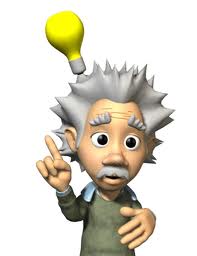 Lanjutan
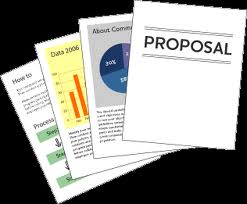 2.  Produk baru itu dikembangkan melalui prosedur yang sistematik dan uji coba lapangan sehingga memenuhi kriteria kualitas atau standar tertentu,  efektivitas, dan efisiensi.
Lanjutan
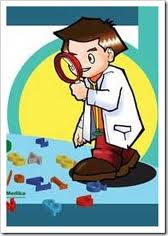 3. R & D dalam pendidikan merupakan kombinasi dari penelitian dasar dan terapan untuk menemukan model baru tentang produk, proses, dan layanan pendidikan.
(Atwi Suparman, 2013)
MAJOR STEPS IN THE  R & D  CYCLE
Borg, Walter R. and Gall, Meredith D. (1983) 4 ed. ( p.775)
Catatan : untuk tingkatan makro
1. Research and Information Collecting
2. Planning
3. Develop Preliminary Form of Product
4. Preliminary
Field testing 
(1-3 schools)
5. Main
 Product Revision
10. Dissemination and Implementation
9. Final
 Product Revision
8. Operational Field 
Testing (10-30 schools)
7. Operational Product Revision
6. Main  Field Testing 
 (5-15 schools)
Sepuluh Langkah Utama dalam Siklus Lengkap Penelitian & Pengembangan
Borg, Walter R., and Gall, Meredith Darmein (1983).
Educational Research : An Introduction. 4th ed. New York: Longman Inc, (p. 775)
Penelitian awal dan pengumpulan informasi melalui :
Review literatur tentang produk pendidikan yang akan diteliti (melalui jurnal dan hasil-hasil penelitian lain). Produk tersebut dapat meliputi bahan pelatihan/bahan pembelajaran tercetak, bahan pembelajaran bermedia, sistem layanan pendidikan, atau sistem manajemen pendidikan. (sesuai dengan fokus penelitian)
Buku-buku teks yang relevan 
Observasi lapangan tentang  penggunaan produk pendidikan yang sudah ada di berbagai tempat
Wawancara dengan pihak pemangku kepentingan
Prof. Dr. M.Atwi Suparman, M.Sc
Lanjutan
Perencanaan
Perumusan tujuan pendidikan secara spesifik yang diharapkan dicapai bila menggunakan produk yang akan dikembangkan
Penentuan urutan isi/materi pendidikan (atau rancangan sistem manajemen yang akan dikembangkan)
Kemungkinan pelaksaan uji coba skala kecil
Prof. Dr. M.Atwi Suparman, M.Sc
Lanjutan
Pengembangan produk awal (draft)
Pengembangan bahan pembelajaran 
(sistem manajemen baru)
Pengembangan buku pedoman dan panduan (hand books)
Pengembangan instrumen evaluasi

4. Uji coba awal (evaluasi formatif)
Satu-tiga sekolah masing-masing 6-12 subyek (peserta didik) per sekolah
Interview, observasi, kuesioner, dan analisis data
Prof. Dr. M.Atwi Suparman, M.Sc
Lanjutan
Revisi utama produk berdasarkan hasil butir empat

Uji coba utama (skala sedang)
5-15 sekolah dengan 30-100 subyek per sekolah
Data kuantitatif hasil pretest - post test dianalisis
Hasil analisis dinilai atas dasar pencapaian tujuan pendidikan dan bila mungkin dibandingkan dengan kelompok kontrol
Prof. Dr. M.Atwi Suparman, M.Sc
Lanjutan
Revisi produk operasional berdasarkan hasil butir enam

Uji coba operasional (skala luas)
10-30 sekolah dengan 40-200 subyek per sekolah
Interview, observasi, kuesioner, dan analisis data

Revisi produk final berdasarkan hasil butir delapan
Prof. Dr. M.Atwi Suparman, M.Sc
Lanjutan
10. Diseminasi dan implementasi
Diseminasi bertujuan membantu pengguna potensial menjadi sadar akan adanya produk hasil penelitian & pengembangan dan menyaksikan keberhasilan penggunaannya
Laporan tentang produk,  dipresentasikan dalam pertemuan professional dan jurnal
Implementasi dengan membantu pengadopsi menggunakan produk tersebut di lingkungan kerjanya

Karena ada proses diseminasi maka R & D acap kali disebut R, D, & D (Research, Development, and Dissemination)
Perhatian untuk Penerapan Siklus Lengkap R, D, & D
R, D, & D sesuai untuk penelitian skala besar misalnya untuk menghasilkan model pembelajaran atau model pendidikan yang akan diterapkan pada tingkat nasional, provinsi, atau minimal kabupaten

Sesuai untuk penelitian multi-years

Membutuhkan sumber daya (tenaga, dana, dan waktu) yang besar (milyaran rupiah).
Lanjutan
Model yang dihasilkan dengan siklus lengkap R, D, & D itu misalnya berupa :
model pembelajaran  atau model manajemen pendidikan untuk tingkat persekolahan tertentu
manajemen  seleksi penerimaan mahasiswa/siswa baru
manajemen  ujian nasional
manajemen seleksi penerimaan, penempatan, dan pengembangan / pembinaan  karir guru  
manajemen sarana dan prasarana pendidikan
dan sebagainya.
(Atwi Suparman, 2013)
Perlu Diperhatikan
Educational R & D project require substansial resources. It is highly unlikely that a graduate student will be able to find the financial and personnel support to complete a major R & D project.

If you plan to do an R & D project or a thesis or dissertation, you should keep these cautions in mind.
Gall, Meredith, D., Gall, Joyce, P. and Borg, Walter R. (2007). Educational Research: An Introduction 8th ed. Boston, MA: Pearson Education. (p. 592)
Lanjutan
Jadi, kesepuluh langkah R, D, & D tersebut di atas dianggap oleh pengarangnya (Gall, Meredith Darmein, Gall, Joyce P.,  Borg, Walter R., 2007, pp.589-596) terlalu sulit untuk digunakan oleh mahasiswa yang akan menyusun tesis atau disertasi (karena perlu biaya dan tenaga sangat besar serta waktu yang lama).
Lanjutan
Sebagai alternatif mereka mengadaptasi model The Systematic Design of Instruction  (Dick, W., Carey, L., & Carey, J. O., 2005) sebagai R & D yang dipandang lebih mungkin diterapkan untuk penulisan tesis dan disertasi bagi mahasiswa S2 dan S3.

Borg dan Gall menyebut model Dick and Carey itu sebagai Steps of System Aproach Model of Educational Research and Development
Steps of System Aproach Model of Educational Research and Development 
(yang diadaptasi dari dari The Systematic Design of Instruction – Dick, Carey, and Carey, 2005 )
Model R & D yang diadaptasi dari desain  instruksional  sangat sesuai untuk pengembangan model pembelajaran, BUKAN model pendidikan yang lebih luas
Produk model pembelajaran itu dapat berbentuk bahan pembelajaran atau bahan pelatihan (untuk pengajar dan peserta didik) baik yang berbentuk media cetak, non cetak atau kombinasi keduanya (multimedia). Model seperti ini disebut model fisikal
Lanjutan
3.  Produk  model pembelajaran itu dapat pula berbentuk  deskripsi verbal – konseptual tentang pembelajaran yang dilengkapi pedoman dan panduan teknis bagi pengajar dan peserta didik. Model seperti itu disebut model konseptual
Steps of System Aproach Model of Educational Research and Development 
(Gall, Joyce & Borg, 2007)
Step 9
Step 2
Conduct Instructional Analysis
Revise Instruction
Step 4
Step 5
Step 6
Step 7
Step 8
Step 1
Design and Conduct 
Formative Evaluation 
of Instruction
Write Performance Objectives
Develop 
and Select Instructional Materials
Develop Assessment Instrument
Develop Instructional Strategy
Identify Instructional Goal (s)
Step 3
Analyze Learners and Contexts
Step 10
Design and Conduct Summative Evaluation
Source: Adapted from  Figur  6 on pp. xxii-1 in: Dick, W., Carey, L., & Carey, J. O (2005). The systematic design of instruction (6th ed.). New York: Allyn & Bacon, Published by Allyn and Bacon, Boston, MA. Copyright 2005 by Pearson Education. Adapted with permission from the publisher.
Seluruh proses desain instruksional Dick, Carey, and Carey secara utuh diadaptasi sebagai educational research and development. (p.590).

To truthfully represent the R & D process, your project should include at least one stage of formative or summative evaluation. (p.594)
Gall, Meredith, D., Gall, Joyce, P. and Borg, Walter R. (2007). Educational Research: An Introduction 8th ed. Boston, MA: Pearson Education. (pp. 590-594)
Step 1
Step 9
Step 2
Conduct Instructional Analysis
Revise Instruction
Step 4
Step 5
Step 6
Step 7
Step 8
Step 1
Write Performance Objectives
Develop 
and Select Instructional Materials
Design and Conduct 
Formative Evaluation 
of Instruction
Develop Assessment Instrument
Develop Instructional Strategy
Identify Instructional Goal (s)
Step 3
Analyze Learners and Contexts
Step 10
Design and Conduct Summative Evaluation
Source: Adapted from  Figur  6 on pp. xxii-1 in: Dick, W., Carey, L., & Carey, J. O (2005). The systematic design of instruction (6th ed.). New York: Allyn & Bacon, Published by Allyn and Bacon, Boston, MA. Copyright 2005 by Pearson Education. Adapted with permission from the publisher.
Identify Instructional Goal (s)
Kebutuhan Instruksional
Kebutuhan adalah kesenjangan antara keadaan saat ini dibandingkan dengan keadaan yang diharapkan atau seharusnya. 

Keadaan saat ini diketahui melalui studi lapangan sedangkan keadaan yg seharusnya diketahui melalui kajian teori dan harapan stakeholders.
Prof. Dr. M.Atwi Suparman, M.Sc
Lanjutan
Kebutuhan Instruksional
Kesenjangan yang signifikan dan sangat penting menunjukkan adanya masalah.

Masalah yang disebabkan kesenjangan pengetahuan, keterampilan, dan sikap diatasi dengan penyelenggaraan program instruksional sedangkan yang disebabkan faktor lain diatasi dengan perbaikan faktor lain dalam manajemen.
Prof. Dr. M.Atwi Suparman, M.Sc
Lanjutan
Tujuan Instruksional Umum (instructional goal/s) ditentukan atas dasar :

Hasil analisis kebutuhan (performance Analysis, Needs Assessment, Analysis of People Who Are Doing a Job, or From Some other Requirement for New Instruction)

Standar Nasional/Internasional yang dijadikan acuan oleh kurikulum program studi atau mata kuliah/mata pelajaran.
Prof. Dr. M.Atwi Suparman, M.Sc
Kompetensi yang akan Dicapai (Tujuan Pembelajaran)
Pesrta Didik/
Lulusan
Pendidik / Penyelenggara
Masyarakat Pengguna
Yang Akan Dilayani
Masuk
Hubungan Kerjasama dan Partisipasi Tiga Mitra 
dalam Mengidentifikasi Kebutuhan Pembelajaran dan TujuanPembelajaran
Atwi Suparman, (2013). Modifikasi dari Harles 1975.
Proses mengidentifikasi kebutuhan instruksional dan merumuskan tujuan instruksional umum dilakukan melalui penelitian awal. 

Proses tersebut  dalam rangka research and information collecting  seperti yang dimaksud dalam langkah pertama dalam model R & D edisi 4 dari Borg and Gall (1983)
Step 2
Step 9
Step 2
Conduct Instructional Analysis
Revise Instruction
Step 8
Step 4
Step 5
Step 6
Step 7
Step 1
Design and Conduct 
Formative Evaluation 
of Instruction
Write Performance Objectives
Develop 
and Select Instructional Materials
Develop Assessment Instrument
Develop Instructional Strategy
Identify Instructional Goal (s)
Step 3
Step 10
Analyze Learners and Contexts
Design and Conduct Summative Evaluation
Source: Adapted from  Figur  6 on pp. xxii-1 in: Dick, W., Carey, L., & Carey, J. O (2005). The systematic design of instruction (6th ed.). New York: Allyn & Bacon, Published by Allyn and Bacon, Boston, MA. Copyright 2005 by Pearson Education. Adapted with permission from the publisher.
Conduct Instructional Analysis
(Melakukan Analisis Instruksional)
Analisis Instruksional adalah proses menjabarkan perilaku umum menjadi perilaku khusus sehingga tersusun dan terkait secara logis dan sistematis
Prof. Dr. M.Atwi Suparman, M.Sc
Pengetahuan Dasar untuk 
Melakukan Analisis Instruksional
Ada Empat Macam Struktur Perilaku
Hirarkis (hierarchical)
Prosedural (procedural)
Pengelompokan (cluster)
Kombinasi (combination)
Prof. Dr. M.Atwi Suparman, M.Sc
1. Hirarkis
Menerapkan Statistika Lanjutan
Menerapkan Statistika Dasar
Prof. Dr. M.Atwi Suparman, M.Sc
2. Prosedural
Menyalakan laptop
Mengklik program
Mengklik file
Prof. Dr. M.Atwi Suparman, M.Sc
3.  Pengelompokan
Menunjukkan Batas Provinsi di Pulau Sumatera
Menunjukkan 
batas
 provinsi
Lampung
Menunjukkan 
batas provinsi
Sumatera Selatan
Menunjukkan 
batas provinsi
Sumatera Utara
Menunjukkan 
batas 
provinsi
Riau
Menunjukkan 
batas
 provinsi
Bengkulu
Menunjukkan 
batas
 provinsi
Jambi
Menunjukkan 
batas
 provinsi
Sumatera
Barat
Menunjukkan 
batas
 provinsi
Aceh NAD
Prof. Dr. M.Atwi Suparman, M.Sc
Analisis Instruksional Tujuan Matakuliah Penelitian Pendidikan
(Atwi Suparman, 2013)
KOMBINASI
14.   Tujuan Matakuliah
Pada akhir matakuliah Metode Penelitian Pendidikan Anda diharapkan dapat melakukan Penelitian Pendidikan
11.    Menyusun rencana penelitian pendidikan dalam bidang yang menjadi minat Anda
12.    Melakukan Penelitian Pendidikan yang sesuai dengan masalah atau topik yang Anda pilih
13.   Menulis  laporan penelitian pendidikan
Mengaplikasi- 
kan konsep dan prosedur penelitian dan pengembangan pendidikan
9.Mengaplikasi-
kan konsep dan prosedur penelitian pendidikan survei
5.Mengaplikasikan konsep dan prosedur penelitian tindakan dalam bidang pendidikan
8. Mengaplikasikan konsep dan pro-sedur penelitian pendidikan ekperimental
10.Mengaplika-sikan konsep dan prosedur penelitian Korelasional
6. Mengaplikasi-kan konsep dan pro-sedur penelitian 
tindakan kelas
4. Mendeskripsikan konsep  dasar metode campuran dalam penelitian pendidikan
2. Mendeskripsikan prinsip dasar metode kuantitatif dalam penelitian pendidikan
1. Mendeskripsikan konsep dasar penelitian pendidikan
3.  Mendeskripsikan prinsip dasar metode kualitatif dalam penelitian pendidikan
Step 3
Step 9
Step 2
Conduct Instructional Analysis
Revise Instruction
Step 4
Step 5
Step 6
Step 7
Step 8
Step 1
Design and Conduct 
Formative Evaluation 
of Instruction
Write Performance Objectives
Develop 
and Select Instructional Materials
Develop Assessment Instrument
Develop Instructional Strategy
Identify Instructional Goal (s)
Step 3
Analyze Learners and Contexts
Step 10
Design and Conduct Summative Evaluation
Source: Adapted from  Figur  6 on pp. xxii-1 in: Dick, W., Carey, L., & Carey, J. O (2005). The systematic design of instruction (6th ed.). New York: Allyn & Bacon, Published by Allyn and Bacon, Boston, MA. Copyright 2005 by Pearson Education. Adapted with permission from the publisher.
Analyze Learners and Contexts
Learners Entering Behavior
Entering behavior adalah kompetensi yang sudah dikusai oleh peserta didik sebelum mengikuti mata pelajaran Anda

Entering behavior line adalah garis batas antara kompetensi yang sudah dikuasai dan kompetensi yang masih perlu diajarkan
Prof. Dr. M.Atwi Suparman, M.Sc
Prilaku Awal (Entering Behavior) Peserta Didik yang 
Relevan dengan Pembelajaran yang Akan Anda Desain
Pengetahuan, keterampilan dan sikap awal yang telah dimiliki/dikuasai pada saat mulai mengikuti pembelajaran matakuliah Anda.
Apakah pembelajaran itu membutuhkan perilaku prasyarat (prerequisite) ?
Bila ya, apakah peserta didik telah memilikinya ? Bila belum memilikinya, diperlukan pembelajaran matrikulasi apa ?
Bila tidak membutuhkan prilaku prasyarat, mulailah pembelajaran dari prilaku awal peserta didik (diatas entering - behavior line)
(Atwi Suparman, 2013)
Analisis Instruksional Matematika Dasar
KOMBINASI
Menerapkan Kalkulus 
dalam Bidangnya
Menerapkan Program
Linier Dalam Bidangnya
Menyelesaikan
Persoalan Program Linier Menggunakan
Aljabar
Memilih Titik
Penyelesaian Optimal
Menyelesaikan 
Persoalan Min & Max
Menghitung Volume
Benda Putar
Menyelesaikan 
Persoalan Program
Linier Menggunakan
Grafik
Menggunakan Rumus –
Rumus Differensial
Menghitung Luas
Daerah Dibatasi Kurva
Menyelesaikan Soal – 
Soal Hitung Integral
Membuat Grafik Kurva –Kurva yang Berpotongan
Membuat Model 
Matematika Dari 
Persoalan Program 
Linier
Menentukan Titik
Potongan Kurva-kurva
Menggunakan Rumus Integral Tertentu
Menyelesaikan
Persamaan Linier
3 Variabel
Membuat Grafik
Penyelesaian
Pertidaksamaan
Linier
Menggunakan Rumus Integral Tak Tentu
Membuat Grafik 
Fungsi Keluarga
Membuat Grafik
Fungsi  Linier
Menyelesaikan
Persamaan Kuadrat
Menyelesaikan
Persamaan Linier
2 Variabel
Menyelesaikan
Pertidaksamaan
Linier
Menggunakan
Cara Faktorisisasi
Menggunakan 
Rumus ABC
Menyelesaikan
Persamaan Linier
1 Variabel
Melakukan Operasi
Bilangan Berpangkat
Melakukan Operasi
Bilangan
GARIS ENTRY BEHAVIOR
Karakteristik Peserta Didik yang 
Relevan dengan Bahan Pembelajaran 
yang akan Anda Desain
Latar belakang pendidikan
Motivasi untuk mengikuti pembelajaran matakuliah Anda
Kepemilikan atau akses terhadap sumber belajar dan sarana belajar untuk matakuliah Anda
Kebiasaan belajar (tatap muka, mandiri)
Domisili dan saluran komunikasi yang dapat digunakan untuk pembelajaran
(Atwi Suparman, 2013)
Kompetensi dan Karakteristik Awal 
Peserta Didik
Perilaku Awal dan Entering Behavior Line
Karakteristik Awal Mahasiswa Universitas X
Hiterogen dalam kompetensi awal ?
Belum terbiasa belajar mandiri ?
Belum punya budaya membaca yang baik ?
Belum biasa displin mengatur waktu belajar ?
Belum biasa belajar secara sistematik ?
Prof. Dr. M.Atwi Suparman, M.Sc
Lanjutan
6. Belum biasa belajar sambil berpikir untuk menerapkannya ?
Pada umumnya tidak punya akses terhadap internet ?
Pada umumnya bermotivasi eksternal (untuk ijasah dan gelar dalam rangka kenaikan karir) ?
Step 4
Step 9
Step 2
Conduct Instructional Analysis
Revise Instruction
Step 4
Step 5
Step 6
Step 7
Step 8
Step 1
Design and Conduct 
Formative Evaluation 
of Instruction
Write Performance Objectives
Develop 
and Select Instructional Materials
Develop Assessment Instrument
Develop Instructional Strategy
Identify Instructional Goal (s)
Step 3
Analyze Learners and Contexts
Step 10
Design and Conduct Summative Evaluation
Source: Adapted from  Figur  6 on pp. xxii-1 in: Dick, W., Carey, L., & Carey, J. O (2005). The systematic design of instruction (6th ed.). New York: Allyn & Bacon, Published by Allyn and Bacon, Boston, MA. Copyright 2005 by Pearson Education. Adapted with permission from the publisher.
Cara Merumuskan Tujuan Instruksional 
dengan Format ABCD 
(Dick, Carey, and Carey, 2009, p115)
A = Audience ( peserta didik )B = Behavior ( skill, perilaku/kompetensi )C = Conditions ( kondisi pada saat sedang di tes )D = Degree (tingkat pencapaian yg dapat diterima )
Tujuan instruksional khusus (instructional objectives) disebut oleh sebagian praktisi mengandung kompetensi dasar
Prof. Dr. M.Atwi Suparman, M.Sc
Contoh - 1
Jika diberikan berbagai rumus mean, deviasi standar, korelasi, dan dua deret angka, mahasiswa jurusan Statistika Terapan Universitas X semester kedua akan dapat menghitung korelasi minimal 90% benar.
Prof. Dr. M.Atwi Suparman, M.Sc
Contoh - 2
Jika diberikan kalimat aktif dalam bahasa Indonesia, mahasiswa Jurusan Pendidikan Bahasa Inggris Universitas X semester II akan dapat menerjemah- kannya ke dalam kalimat pasif bahasa inggris paling sedikit 80% benar.
Prof. Dr. M.Atwi Suparman, M.Sc
Contoh - 3
Jika diberikan berkas suatu perusahaan yang mengajukan permohonan kredit, peserta kursus Pejabat Pemberian Kredit Bank X akan dapat menyusun rekomendasi pemberian kredit untuk perusahaan tersebut dalam waktu empat minggu tanpa mengandung kesalahan
Prof. Dr. M.Atwi Suparman, M.Sc
Contoh - 4
Jika diberikan kebebasan menentukan suatu model desain instruksional, peserta  program pembelajaran dlm bidang Desain Pembelajaran - Universitas Terbuka akan dapat menggunakannya untuk mengembangkan bahan instruksional dalam matakuliah ampuannya secara efektif dan efisien.
Prof. Dr. M.Atwi Suparman, M.Sc
Contoh - 5
Bila diberikan suasana bebas berekspresi diri,  siswa  kelas tiga SMP Z akan menunjukkan karakter yang  sesuai dengan budaya bangsa Indonesia minimal termasuk kategori  baik
Prof. Dr. M.Atwi Suparman, M.Sc
Step 5
Step 9
Step 2
Conduct Instructional Analysis
Revise Instruction
Step 4
Step 5
Step 6
Step 7
Step 8
Step 1
Design and Conduct 
Formative Evaluation 
of Instruction
Write Performance Objectives
Develop 
and Select Instructional Materials
Develop Assessment Instrument
Develop Instructional Strategy
Identify Instructional Goal (s)
Step 3
Analyze Learners and Contexts
Step 10
Design and Conduct Summative Evaluation
Source: Adapted from  Figur  6 on pp. xxii-1 in: Dick, W., Carey, L., & Carey, J. O (2005). The systematic design of instruction (6th ed.). New York: Allyn & Bacon, Published by Allyn and Bacon, Boston, MA. Copyright 2005 by Pearson Education. Adapted with permission from the publisher.
Menyusun Alat Penilaian Hasil Belajar

Evaluasi/Penilaian Hasil Belajar dan Tujuan Instruksional 

Pengembangan Alat Penilaian Hasil Belajar

Alat Penilaian Hasil Belajar: Tes dan Non Tes
Jenis Tes Dilihat Dari Cara 
Menginterpretasikan Skor Hasilnya
Tes Acuan Patokan 
(Criterion Referenced Test)

Tes Acuan Norma 
(Norm Referenced Test)
Prof. Dr. M.Atwi Suparman, M.Sc
Tes Acuan Patokan
..... describe the performance of the student in terms of the actual skills or task that are included in the test

A criterion-referenced test score indicates the level of performance on a well-specified domain of content.
Wiersma, William and Jurs, Stephen G. (1990). Educational Measurement and Testing. (2nd  ed). Nedham Heights, Massachusetts: Allyin and Bacon . (pp. 211-212).
Prof. Dr. M.Atwi Suparman, M.Sc
Tes Acuan Norma
.....the frame of referenced is the scores of a specified norm group.

.....the score of an individual is compared to the performance of others. 

.....criteria for adequate norms-they must be representative, relevant, and recent.
Wiersma, William and Jurs, Stephen G. (1990). Educational Measurement and Testing. (2nd  ed). Nedham Heights, Massachusetts: Allyin and Bacon . (pp.93-96).
Prof. Dr. M.Atwi Suparman, M.Sc
Lanjutan
Representativeness of the norm group depends on the size of the sample and the sampling method.

Relevance deal which the comparability of the norm group with the group with which a comparasion is made.  ....... The national norm group would hardly be an appropriate comparison group for gifted students.
Wiersma, William and Jurs, Stephen G. (1990). Educational Measurement and Testing. (2nd  ed). Nedham Heights, Massachusetts: Allyin and Bacon . (pp.95-96).
Prof. Dr. M.Atwi Suparman, M.Sc
Lanjutan
Recency
.......the recent rapid change in education raises questions about the current applicability of norms.
Wiersma, William and Jurs, Stephen G. (1990). Educational Measurement and Testing. (2nd  ed). Nedham Heights, Massachusetts: Allyin and Bacon . (pp.96-97).
Prof. Dr. M.Atwi Suparman, M.Sc
Alat Penilaian Hasil Belajar
Instructional Goal (s) and Objectives as Foundation for Assessment . 

The most essential of these are : “ Validity, reliability, and usability”.
Linn, Robert L. and Miller, M. David (2005).Measurement and Assessment in Teaching. (9th . ed).New Jersey : Pearson Education (pp.45-68)
Prof. Dr. M.Atwi Suparman, M.Sc
Validity
Validity is an evaluation of the adequacy and appropriateness of the interpretations and uses of assessment result. 
 

Validity is the term that refers to whether the test measures what it was designed to measure 
Wiersma, William and Jurs, Stephen G., (1990). Educational Measurement and Testing.
(2nd  ed). Nedham Heights, Massachusetts: Allyin and Bacon (p. 271).
Linn, Robert L. and Miller, M. David (2005).Measurement and Assessment in Teaching. (9th . ed).New Jersey : Pearson Education (p.68)
Prof. Dr. M.Atwi Suparman, M.Sc
Content Validity
The test reflects the intended domain spesifications (the test items match the objectives)

Based on inspection/judgement of the items by experts on how closely they match the objective or domain spesifications (using rating scales).
Wiersma, William and Jurs, Stephen G. (1990). Educational Measurement and Testing. (2nd  ed). Nedham Heights, Massachusetts: Allyin and Bacon . (p. 272).
Prof. Dr. M.Atwi Suparman, M.Sc
Criterion Validity
The degree to which the test scores are accurate and useful predictor of performance on some other criterion measure. (corelation coefficient of the two scores)
Wiersma, William and Jurs, Stephen G., (1990). Educational Measurement and Testing. (2nd  ed). Nedham Heights, Massachusetts: Allyin and Bacon. (p. 274).
Prof. Dr. M.Atwi Suparman, M.Sc
Construct Validity
A construct is a trait, attribute, or quality something that cannot be observed directly but is inferred from phsycological theory (scholastic aptitude, self – consept etc).
Wiersma, William and Jurs, Stephen G., (1990). Educational Measurement and Testing. (2nd ed) . Nedham Heights, Massachusetts: Allyin and Bacon (p. 279).
Prof. Dr. M.Atwi Suparman, M.Sc
Construct – Validition Strategies
Intervention studies
Differential – population studies
Related – measures studies
Popham, W James. (1981). Modern Educational Measurement. Englewood Cliffs, N. J: Prentice – Hall. (p.114).
Prof. Dr. M.Atwi Suparman, M.Sc
Four Source of Evidences for
 Evaluating Validity
Test content (sample of task domain) in the blue print.
Response process ( construct validity)  is the cognitive process used by student to perform task.
Relations to other  variables (relationship of performance to other  measures).
Consequences of using the assessment on teachers and students (positive or negative ?)
Robert L. and Miller, M. David. (2005). Measurement and Assessment in Teaching. (9th . ed). New Jersey : Pearson Education. (p.72)
Factors Influencing Validity
1.  Factors in the test it self
Unclear direction
Reading vocabulary and sentence structure too difficult
Ambiguity (confusion)
Inadequate time limits
Overemphasis  (construct under representation ; 
recall vs. higher  order thinking process)
Poorly constructed test items (provide clues)
Test too short
Improper arrangement items
Identifiable pattern of answers
2.  Factors in administration and scoring
Robert L. and Miller, M. David. (2005). Measurement and Assessment in Teaching. (9th . Ed). New Jersey : Pearson Education. (p.95-97)
Prof. Dr. M.Atwi Suparman, M.Sc
Reliability
Reliability refers to the consistency of assessment results

Stability reliability (test – retest) 
Different teachers independently rate student performances on the same assessment task and obtain similar ratings. 
Reliability is a necessary but not sufficient condition for validity.
Robert L. and Miller, M. David. (2005). Measurement and Assessment in Teaching. (9 th . Ed). New jersey : Pearson Education. (p.69)
Prof. Dr. M.Atwi Suparman, M.Sc
Reliability
Stability reliability
Internal consistency reliability
Spearman – Brown (Split - half) 
KR – 20
KR – 21
Cronbach Alpha
(for the test items which are not scored dichotomously)
Wiersma, William and Jurs, Stephen G. (1990). Educational Measurement and Testing. (2nd ed). Nedham Heights, Massachusetts: Allyin and Bacon. (pp. 155-165).
Prof. Dr. M.Atwi Suparman, M.Sc
Validity  VS   Reliability
.
.
.
.
.
.
..
....
.
..
.
.
….
.
..
.
. .
.
..
.
.
.
.
Target 1
Target 2
Target 3
Kit (“Bullseye”) Carson (reliable and valid shooting)
Bill (“Scattershot”) Henry 
(Unreliable and invalid shooting)
Jack (“rightpull”) Armstrong (reliable but invalid shooting)
Robert L. and Miller, M. David. (2005). Measurement and Assessment in Teaching. (9th . ed). New Jersey : Pearson Education. (p.75)
Usability
Practical or economical from view point of  both time and money.
Easily administered and scored.
Produce results that can accurately interpreted and applied by available personnel.
Robert L. and Miller, M. David (2005). Measurement and Assessment in Teaching. (9th . Ed). New Jersey : Pearson Education. (p.70)
Prof. Dr. M.Atwi Suparman, M.Sc
Standard  Error of Measurement
Adalah estimasi tentang besarnya variasi skor dari beberapa kali pelaksana (uji coba) tes bagi siswa. Bila reliabilitas tes tinggi maka variasinya kecil, dan sebaliknya.
Prof. Dr. M.Atwi Suparman, M.Sc
Jenis-jenis Tes
Tes Esei
Tes Obyektif
Tes Kinerja (penampilan)
Prof. Dr. M.Atwi Suparman, M.Sc
Esei
Mengukur kompetensi kawasan kognitif yang kompleks
Restricted – Response Test
Extended – Response Test
Untuk kompetensi yang tidak dapat diukur dengan tes obyektif
Diperlukan analytic scoring system atau holistic scoring system
Prof. Dr. M.Atwi Suparman, M.Sc
Objective Test (Tes Obyektif)
Single right answer

Short answer, completion, matching, true-false, multiple choice
Prof. Dr. M.Atwi Suparman, M.Sc
Performance Assessment 
(Penilaian Kinerja)
Use equipment, do something, construction of models, physical activities, behavior.

Construct and organize the idea in essay form (proposal, report, dissertation, thesis, poem, etc ).
Prof. Dr. M.Atwi Suparman, M.Sc
Contoh Tabel Spesifikasi (Kisi-kisi) Tes Obyektif
( Khusus untuk Tujuan Instruksional Kawasan Kognitif )
Atwi Suparman, 2013
Tujuan
Pokok & Sub 
Pokok Bahasan
Tabel Spesifikasi Tes yang Komprehensif Berdasarkan Kompetensi
dalam Tujuan Instruksional (Matakuliah X)
Atwi Suparman, 2012
Step 6
Step 9
Step 2
Conduct Instructional Analysis
Revise Instruction
Step 4
Step 5
Step 6
Step 7
Step 8
Step 1
Design and Conduct 
Formative Evaluation 
of Instruction
Write Performance Objectives
Develop 
and Select Instructional Materials
Develop Assessment Instrument
Develop Instructional Strategy
Identify Instructional Goal (s)
Step 3
Analyze Learners and Contexts
Step 10
Design and Conduct Summative Evaluation
Source: Adapted from  Figur  6 on pp. xxii-1 in: Dick, W., Carey, L., & Carey, J. O (2005). The systematic design of instruction (6th ed.). New York: Allyn & Bacon, Published by Allyn and Bacon, Boston, MA. Copyright 2005 by Pearson Education. Adapted with permission from the publisher.
Instructional Strategy
Instructional strategies are tools or techniques available to educators and instructional designers for designing and facilitating learning.
Gagne, Robert M., Wager, Walter W., Golas, Katharine C., Keller, Jhon M. (2005). Principles of Instructional Design.  (5th ed).  Belmont, CA: Wadsworth/Thomson Learning. (p. 226)
An instructional strategy is perhaps best understood as an overall plan governing instructional content (What will be taught?) and process (How will it be taught?).
Rothwel, Wiliam J., and Kazanas, H.C. (2004). Mastering the Instruction Design Process: A Systematic Approach. USA . Pfeiffer. (p. 221)
Prof. Dr. M.Atwi Suparman, M.Sc
Instructional Strategy
Instructional strategy is defined as the oganization and sequences of learning activities.
Branch, Robert Maribe (2009). Instructional Design : The ADDIE Approach. Newyork : Springer. (p. 85)
Instructional strategy is used generally to cover the various aspects of choosing a delivery system, sequencing and grouping clusters of content, describing learning components that will be included in the instruction, specifying how students will be grouped during instruction, establishing lesson structures, and selecting media for delivering instruction.
Dick, Walter., Carey, Lou., and Carey, James O. (2009). The Systematic Design of Instruction. New Jersey: Pearson. (p. 166)
Prof. Dr. M.Atwi Suparman, M.Sc
Instructional Strategy
Strategi instruksional berkenaan dengan pendekatan dalam mengelola isi dan proses instruksional secara komprehensif untuk mencapai satu atau sekelompok tujuan instruksional.

Di dalamnya terintegrasi berbagai komponen  yang meliputi urutan kegiatan pembelajaran, garis besar isi, metode, media & alat, dan waktu belajar (dalam menit).
(Atwi Suparman, 2012, p.241)
Prof. Dr. M.Atwi Suparman, M.Sc
Model Strategi Pembelajaran (Atwi Suparman 2012)
Mata Kuliah	:
Tujuan Pembelajaran	:
Strategi Instruksional
Strategi instruksional dikembangkan kearah tercapainya tujuan pembelajaran, berdasarkan berbagai pengetahuan sebagai berikut: 
teori belajar dan pembelajaran yang terbaru
hasil penelitian tentang belajar dan pembelajaran 
metode pembelajaran 
media  & alat pembelajaran
materi yang akan dipelajari 
karakteristik dari peserta didik.
Prof. Dr. M.Atwi Suparman, M.Sc
Delivery Systems
……… a general methodology that is used for managing and delivering the teaching and learning activities………  
A Delivery system in only part of overall instructional strategy .
Dick, Walter., Carey, Lou., and Carey, James O. (2009). The Systematic Design of Instruction. New Jersey: Pearson. (p. 166)
Prof. Dr. M.Atwi Suparman, M.Sc
Examples of Common 
Delivery Systems
Traditional model
Large – group lecture
Telecourse
Computer – based instruction
Internet or intranet web – based instruction
Self – paced programs
Site based internship and mentoring
Dick, Walter., Carey, Lou., and Carey, James O. (2009). The Systematic Design of Instruction. New Jersey: Pearson. (p. 167)
Prof. Dr. M.Atwi Suparman, M.Sc
Learning Components of Complete Instructional Strategy
Preinstructional Activities
Gain attention and motivate
Describe objectives
Describe and promote recall of prerequisite skills
Content Presentation
Content
Learning guidance
Learner participation
Practice
Feedback
Dick, Walter., Carey, Lou., and Carey, James O. (2009). The Systematic Design of Instruction. New Jersey: Pearson. (pp. 178-179)
Prof. Dr. M.Atwi Suparman, M.Sc
Learning Components of Complete Instructional Strategy Lanjutan
D.   Test
Entry skills test
Pretest
Posttest
Follow – through activities
Memory aids for retention
Transfer considerations
Notes
B and C are repeated for each instructional objective or cluster of objectives.
A and D are repeated selectively as needed for each instructional objective or cluster of objectives
Dick, Walter., Carey, Lou., and Carey, James O. (2009). The Systematic Design of Instruction. New Jersey: Pearson. (pp. 178-179)
Prof. Dr. M.Atwi Suparman, M.Sc
The Relationship between Each Major Component of Instruction and ARCS
Dick, Walter., Carey, Lou., and Carey, James O. (2009). The Systematic Design of Instruction. New Jersey: Pearson. (p.173)
Learner will focus attention on instruction
Yes
Yes
Yes
Is 
this 
material
relevant to
my personal
needs and
 interests?
Am 
I confident 
that I can 
do this by
 expending 
reasonable 
Effort?
Did 
this
 satisfy 
my needs
 and
 interests ?
Preinstructional
Presentation
Participation
Testing
Follow-through
No
No
No
Learner will focus attention elsewhere
Urutan Kegiatan Pembelajaran
Urutan kegiatan pembelajaran menunjukkan langkah-langkah pembelajaran yang sesuai dengan sintaks dari metode atau kombinasi dari beberapa metode.

Pada prinsipnya format kegiatan pendahuluan dan penutup bersifat konstan atau tetap, sedangkan langkah-langkah penyajian bersifat dinamis sesuai dengan sintaks dari metode yang digunakan.
Lanjutan
Secara garis besar ada tiga tahap: pendahuluan, penyajian, dan penutup;

Rincian setiap tahap ditentukan berdasarkan teori belajar dan prinsip pembelajaran tertentu sesuai pilihan designer ;

Khusus tahap penyajian, urutan kegiatan pembelajaran harus terkait dengan sintaks (syntax) atau langkah-langkah setiap pendekatan/metode pembelajaran yang dipilih.
Garis Besar Isi
Garis besar isi adalah pokok bahasan/topik esensial, materi,  atau pesan yang akan dipresentasikan.
Prof. Dr. M.Atwi Suparman, M.Sc
Lanjutan
Garis besar isi adalah ringkasan materi (contents) yang sejalan dengan unsur obyek dalam tujuan instruksional.

Obyek tersebut adalah bagian dari unsur behavioryang berbentuk kata benda (behavior terdiri dari kata kerja dan obyek)
Prof. Dr. M.Atwi Suparman, M.Sc
Methods
Methods are the procedures of instruction selected to help learners achieve the objectives or to internalize the content or message.
Smaldino, Sharon E., Rusell, James D., Heinich, Robert., and Molenda, Michael. (2005). Instructional Technology and Media for Learning (8th ed). New Jersey: Pearson. (p.15)
Prof. Dr. M.Atwi Suparman, M.Sc
Lanjutan
An Instructional approach is characterized by certain regularities in the ways in which teacher and students interact with each other and with instructional materials that can be descried, evaluated, and replicated.

Each approach represents a distinctive pattern of interaction among teachers, student, and instructional materials, and it is possible to study the effects of each on student learning.
Tom Corcoran, Megan Silander. Instructional in High Schools: The Evidence and the Challenge: Journal Issue: America’s High Schools Volume 19 Number 1 Spring 2009.
Lanjutan
Setiap metode, pendekatan, atau model pembelajaran mempunyai sintaks masing-masing. Sintaks menggambarkan struktur dari metode, pendekatan, atau model dari segi elemen, fase atau langkah-langkah serta penempatan seluruh elemen tersebut menjadi satu kesatuan.

Syntax depicts the structure of a model – major element s or phases and how they are put together.
Joyce, Bruce, Weil, Marsha and Calhoun, Emily. (2009). Models of Teaching (8th. Ed). Boston: New York. (p.89)
Lanjutan
Inquiry Learning provides opportunities for students to experience and acquire processes through which they can gather information about the world. This requires a high level interaction among the learner, the teacher, the area of study, available resources, and the learning environment.
http://www.education.gov.sk.ca/adx/aspx/adxGetMedia.aspx?docID=3890,88, Documents&MediaID=10882&Filename+instructional+Approaches+-+A+Framework+for+Professional+practice+-+1991.pdf.
Approach
Lanjutan
Gabungan dari berbagai metode disebut pendekatan (approach)
Prof. Dr. M.Atwi Suparman, M.Sc
Media
A medium (plural, media) is a means of communication and source of information.

The purpose of media is to facilitate communication and learning

Media are carriers of information between source and receiver.
Smaldino, Sharon E., Rusell, James D., Heinich, Robert., and Molenda, Michael. (2005). Instructional Technology and Media for Learning (8th ed). New Jersey: Pearson. (p. 9-15)
Prof. Dr. M.Atwi Suparman, M.Sc
Multimedia
Multimedia refers to the presentation of materials using both words and pictures.
Mayer, Richard E. (2001). Multimedia Learning. Cambridge, UK: Cambridge University Prees. (p.1)
Prof. Dr. M.Atwi Suparman, M.Sc
Kiteria Pemilihan Media
Does it match the curiculum?
Is it accurate and current?
Does it contain clear and concise languange?
Will it mottivate and maintain interest?
Does it provide for learner participation?
Is it of good technical quality?
Is there evidence of its effectivenes (e.g., field-test results)?
Is it free from objectionable bias and advertising?
Is a user guide or other documentation included?
Smaldino, Sharon E., Rusell, James D., Heinich, Robert., and Molenda, Michael. (2005). Instructional Technology and Media for Learning (8th ed). New Jersey: Pearson. (p.59)
Prof. Dr. M.Atwi Suparman, M.Sc
Alat
Perangkat keras (hard ware) yang dapat digunakan untuk membantu pembelajaran. Ia dapat menyimpan isi/materi/pesan pembelajaran
Peralatan
Tools
Equipment
Teknologi
Bila perangkat keras telah berfungsi menyimpan, menampilkan, dan mengirimkan isi pembelajaran kepada penerima yang dituju, maka fungsinya berubah menjadi media.
Waktu Belajar 
(dalam menit)
Waktu belajar (dan intensitasnya) menunjukan beban belajar peserta didik (bukan beban pengajar)
Beban belajar di PT diukur dengan satuan kredit semester (SKS)
1 SKS = 18 minggu x 1 jam belajar tatap muka, 
+ 18 x 1 jam tugas terstruktur (mis PR)
+ 18 x 1 jam belajar mandiri
Total = ± 54 jam belajar
Step 7
Step 9
Step 2
Conduct Instructional Analysis
Revise Instruction
Step 4
Step 5
Step 6
Step 7
Step 8
Step 1
Design and Conduct 
Formative Evaluation 
of Instruction
Write Performance Objectives
Develop 
and Select Instructional Materials
Develop Assessment Instrument
Develop Instructional Strategy
Identify Instructional Goal (s)
Step 3
Analyze Learners and Contexts
Step 10
Design and Conduct Summative Evaluation
Source: Adapted from  Figur  6 on pp. xxii-1 in: Dick, W., Carey, L., & Carey, J. O (2005). The systematic design of instruction (6th ed.). New York: Allyn & Bacon, Published by Allyn and Bacon, Boston, MA. Copyright 2005 by Pearson Education. Adapted with permission from the publisher.
Mengembangkan dan
 Memilih Bahan Instruksional
Strategi instruksional adalah blue print dari sistem instruksional yang akan dikembangkan.
Bentuk bahan instruksional disesuaikan dengan pendekatan instruksional yang akan dilaksanakan.
Prof. Dr. M.Atwi Suparman, M.Sc
Bentuk Bahan Instruksional yang Sesuai dengan Pendekatan Instruksional
Prof. Dr. M.Atwi Suparman, M.Sc
Step 8
Step 9
Step 2
Conduct Instructional Analysis
Revise Instruction
Step 4
Step 5
Step 6
Step 7
Step 8
Step 1
Design and Conduct 
Formative Evaluation 
of Instruction
Write Performance Objectives
Develop 
and Select Instructional Materials
Develop Assessment Instrument
Develop Instructional Strategy
Identify Instructional Goal (s)
Step 3
Analyze Learners and Contexts
Step 10
Design and Conduct Summative Evaluation
Source: Adapted from  Figur  6 on pp. xxii-1 in: Dick, W., Carey, L., & Carey, J. O (2005). The systematic design of instruction (6th ed.). New York: Allyn & Bacon, Published by Allyn and Bacon, Boston, MA. Copyright 2005 by Pearson Education. Adapted with permission from the publisher.
Tahapan Evaluasi Formatif
Oleh Evaluator Internal
One - to - One Evaluation by Experts 
Ahli Isi (Content Experts ± 3 orang), Instructional Designer  1 orang, Ahli Tes dan Pengukuran 1 orang, Graphic Designer 1 orang, Ahli Bahasa 1 orang,Ahli Produksi Media Cetak 1 orang, Non Cetak 1 orang
2.  One - to – One Evaluation by 3 Students
Small-Group Evaluation by 8-20 Students 
Field Trial by ± 30 students
Dick, Walter., Carey, Lou., and Carey, James O. (2009). The Systematic Design of Instruction. New Jersey: Pearson. (pp.261-226)
Prof. Dr. M.Atwi Suparman, M.Sc
Instrumen Evaluasi Formatif
Prof. Dr. M.Atwi Suparman, M.Sc
Step 9
Step 9
Step 2
Conduct Instructional Analysis
Revise Instruction
Step 4
Step 5
Step 6
Step 7
Step 8
Step 1
Design and Conduct 
Formative Evaluation 
of Instruction
Write Performance Objectives
Develop 
and Select Instructional Materials
Develop Assessment Instrument
Develop Instructional Strategy
Identify Instructional Goal (s)
Step 3
Analyze Learners and Contexts
Step 10
Design and Conduct summative Evaluation
Source: Adapted from  Figur  6 on pp. xxii-1 in: Dick, W., Carey, L., & Carey, J. O (2005). The systematic design of instruction (6th ed.). New York: Allyn & Bacon, Published by Allyn and Bacon, Boston, MA. Copyright 2005 by Pearson Education. Adapted with permission from the publisher.
Revisi Pembelajaran
Revisi pembelajaran dilakukan empat kali sesuai dengan temuan penelitian evaluasi: 
One-to-one experts, 
One-to-one learners
Small-group evaluation
Field trial
Step 10
Step 9
Step 2
Conduct Instructional Analysis
Revise Instruction
Step 4
Step 5
Step 6
Step 7
Step 8
Step 1
Design and Conduct 
Formative Evaluation 
of Instruction
Write Performance Objectives
Develop 
and Select Instructional Materials
Develop Assessment Instrument
Develop Instructional Strategy
Identify Instructional Goal (s)
Step 3
Analyze Learners and Contexts
Step 10
Design and Conduct summative Evaluation
Source: Adapted from  Figur  6 on pp. xxii-1 in: Dick, W., Carey, L., & Carey, J. O (2005). The systematic design of instruction (6th ed.). New York: Allyn & Bacon, Published by Allyn and Bacon, Boston, MA. Copyright 2005 by Pearson Education. Adapted with permission from the publisher.
Evaluasi Sumatif
(oleh Evaluator Eksternal)
Evaluasi sumatif dilakukan oleh tim dan nara sumber yang  tidak terlibat dalam proses pengembangan. 
Tujuan evaluasi sumatif
Mendokumentasikan pelaksanaan pembelajaran 
Mengukur efektivitas pembelajaran
Merekomendasikan diteruskan atau dihentikan penggunaan model pembelajaran yang sedang dievaluasi
Catatn :
Karena dilakukan oleh evaluator eksternal maka temuan evaluasi sumatif bersifat lebih obyektif, mempunyai kekuatan moral, kredibilitas, dan legitimasi sehingga dapat digunakan sebagai bahan advokasi oleh pengambil keputusan
Terima Kasih 
Atas Perhatian 
Anda
Semoga  Workshops ini  Bermanfaat